Introduction toEngineering Mathematics
With Jim Paradise
Objectives for Today
Our objective for today is not to teach you…

 Algebra, 
Geometry, 
Trigonometry, and 
Calculus, 

but rather to give you a sound understanding of what each of these are and how, and why, they are used.  

My hope is that this will allow you to make informed decisions in the future when choosing math classes.
Definitions
Algebra – the study of mathematical operations and their application to solving equations

Geometry – the study of shapes
Algebra is a prerequisite

Trigonometry – the study of triangles and the relationships between the lengths of their sides and the angles between those sides.
Algebra and Geometry are prerequisites

Calculus – the mathematical study of change
Differential Calculus – concerning rates of change and slopes of curves
Integral Calculus – concerning accumulation of quantities and the areas under curves
Algebra, Geometry, and Trigonometry are prerequisites
Who needs Calculus?
Math Courses Required for B.S. in Engineering Degree
Calculus 1 for Engineers
Calculus 2 for Engineers
Calculus 3 for Engineers
Linear Algebra & Differential Equations
 
Prerequisite Math Courses for Calculus 1
College Algebra and College Trigonometry or
Pre-Calculus
 
Partial List of Degrees requiring math through Calculus 1 or higher
Chemistry
Geology
Economics
Masters in Business Administration
Math
Physiology
Engineering
Physics
How Old is this stuff?
Algebra – Ancient Babylonians and Egyptians were using algebra by 1,800 B.C.
Geometry – Egypt, China, and India by 300 B.C.
Trigonometry – by 200 B.C.
Calculus and Differential Equations - by the 1,600’s
Algebra Properties
Commutative Property
a + b  = b + a
ab = ba
Associative Property
(a + b) + c = a + (b + c)
(ab)c = a(bc)
Distributive Property
a (b + c) = ab + ac
Rules of signs
Negative (-) can go anywhere.  
Two negatives = positive
Order of Operations
PEMDAS (Please Excuse My Dear Aunt Sally)
Parenthesis and Exponents first, then
Multiply and Divide, then
Add and Subtract
Exponents and Polynomials
Exponents
x2 = x times x         
x3 = x times x times x times 
Polynomials
x2 + 4x + 3
7x3 - 5x2 + 12x - 7
Factoring
x2 + 4x + 3 = (x + 1)(x + 3)
Solving Equations – Keep Balance
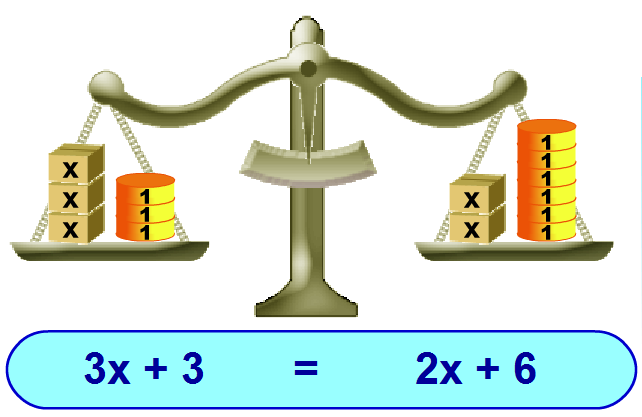 Try to get to form:  x = value
Solving Equations
3x + 3 = 2x + 6           solve for x
Subtract 2x from each side
3x + 3 – 2x = 2x + 6 – 2x
x + 3 = 6
Subtract 3 from each side
x + 3 - 3 = 6 – 3
X = 3 (answer)
Equations of Lines
Standard Form: y = mx + b, where 
m is slope of line and
Positive slope = ___
Negative slope = ___
Zero slope = ___ 
b is the y-axis intercept
a
b
c
Graphing (2 dimensional)
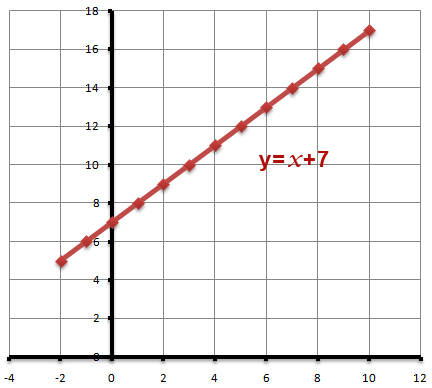 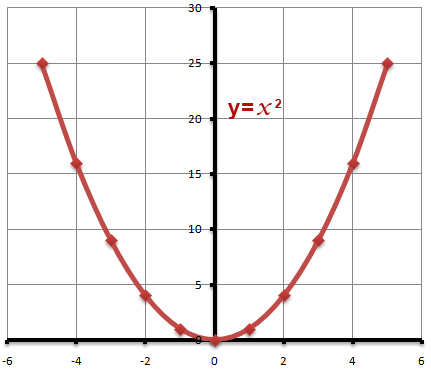 Geometry – the study of shapes
Triangles
Area = ½ bh       where b is base and h is height
Perimeter = a + b + c
Angles add up to 180o
a
c
h
b
Circles
Area = πr2    where r is the radius of the circle
Circumference = 2πr = 2d
d (diameter) = 2r (radius)
Angles Geometry
Opposite angles are equal
angle a = angle d 
angle b = angle c
Supplementary angles = 180o
a + b = 180o
b + d = 180o
c + d = 180o
a + c = 180o
a        b
      c        d
Trigonometry – Study of Triangles
Every Right Triangle has three sides
Hypotenuse
Opposite
Adjacent
hypotenuse
Known Triangle
60o
2
1
30o
Similar Triangles
10
b
a
0.5
30o
30o
Common triangles
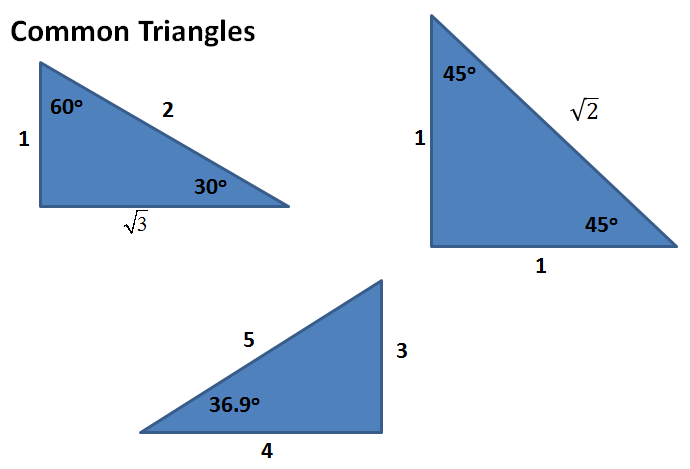 Trig Functions (ratios of triangle sides)
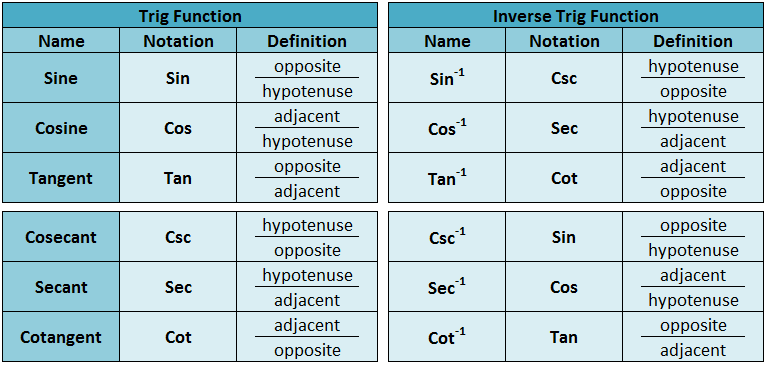 x
20
28o
50o
2000
x
20
xo
40
Real Trig Problems
How wide is the Missouri River?
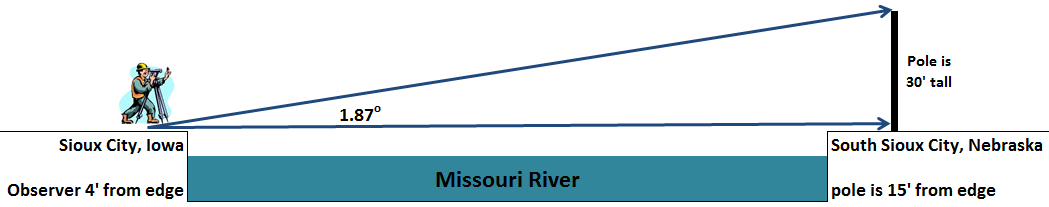 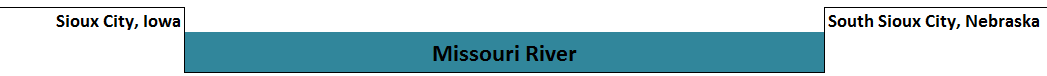 Real Trig Problems
How wide is the Missouri River?
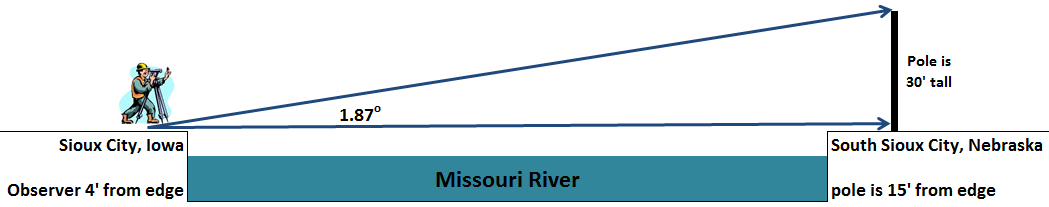 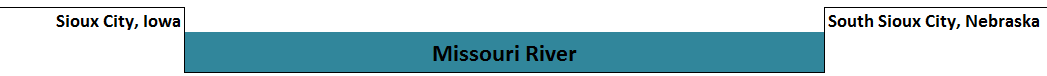 Mars Reconnaissance Orbiter Found an Enormous Dust Devil on Mars
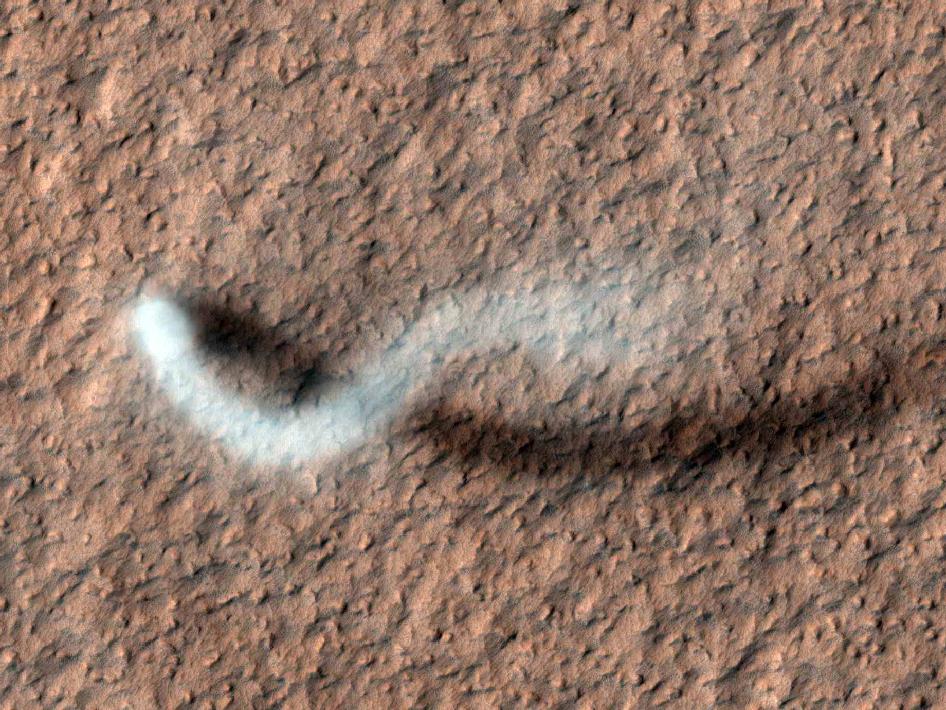 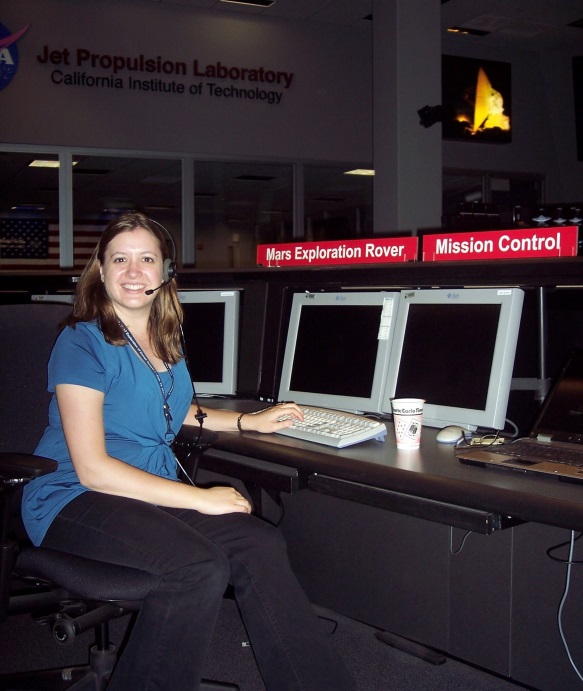 Mars Mission Control
Image Courtesy NASA
We used trigonometry to calculate its height
How Tall is this Martian Dust Devil?
The length of the shadow is approximately 483 meters
The angle of the Sun over the ground is approximately 59 degrees
Calculate the height of the dust devil
Dust Devil
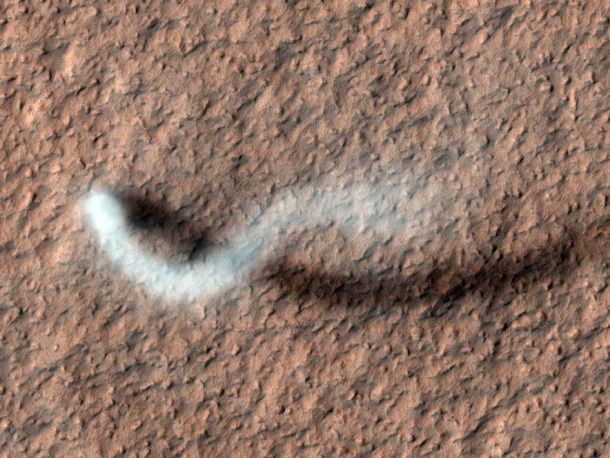 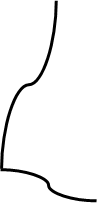 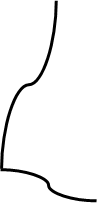 h
Image Courtesy NASA
483 m
59⁰
Shadow
How Do You Hunt Dinosaurs?
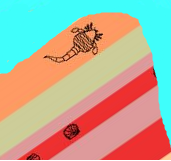 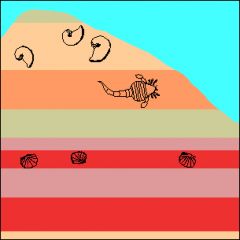 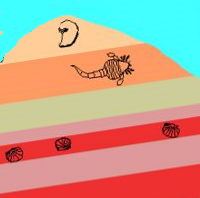 Location 3
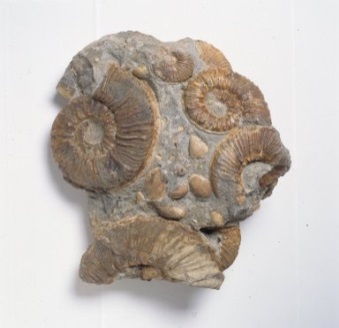 Where can you find ammonites?
Location 2
Image Courtesy  Berkeley
Location 1
Image Courtesy DMNS
Learn where fossils have been found in the past, and identify the rock layer that had those fossils.
Trace that layer to new locations and search for new fossils.
We used trigonometry to measure rock layer thicknesses.
Digging Up Dinosaur Bones
How Thick is This Rock Layer Near Dinosaur Ridge?
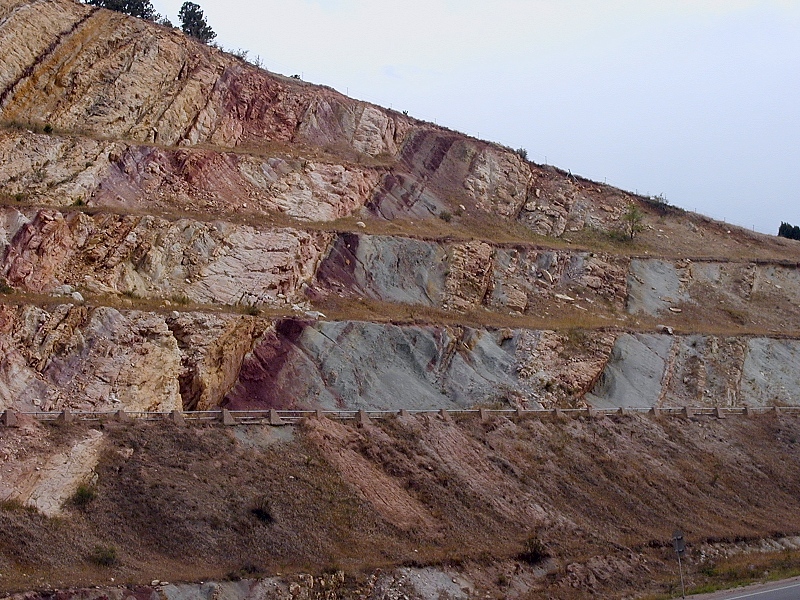 My paleontology class measured 5 m along the walkway
The angle of the layer to the walkway was 50 degrees
What is the height of the layer?
h
50⁰
5 m
How long should the ladder be?
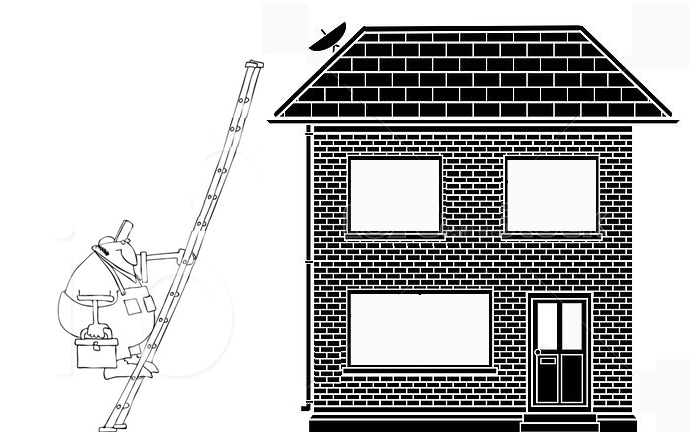 16 feet
75o
How tall is the tree?
How tall is the tree?
23o
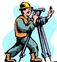 200’
X
= tan 23o
200
x
X = 200 tan 23o
23o
X = 85’
200
Calculus – 3 Areas of Study
Limits
Used to understand undefined values
Used to derive derivatives and integrals
Differential Calculus
Uses derivatives to solve problems
Great for finding maximums and minimum values
Integral Calculus
Uses integrals to solve problems
Great for finding area under a curve
Great for finding volumes of 3 dimensional objects
Limits
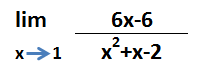 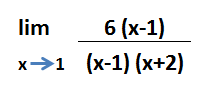 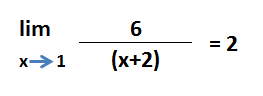 Differential Calculus
Function           derivative (slope of tangent line)
 f(x) = xn
f’(x) = nxn-1
Find the dimensions for max area
You have 500 feet of fencing
Build a rectangular enclosure along the river
Find x and y dimensions such that area is max
Y
Maximum Area
X
X
River
Find the maximum value…
Using two non-negative numbers
Whose sum is 9
The Product of one number and the square of the other number is a maximum
Find dimensions that give max volume…
One square foot of metal material (12”x12”)
Cut identical squares out of the four corners
Fold up sides to made a square pan
What dimension of x gives the largest volume?
X
X
X
X
12 -2x
12
X
X
X
X
Slope of Tangent Line
Derivative gives slope of tangent line at point x
f(x) = x2
f’(x) = 2x
Point on Curve (1,1)
Slope of tangent = 2
Point on Curve (2,4)
Slope of tangent = 4
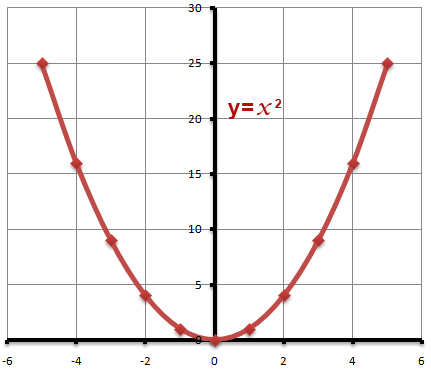 Integral Calculus
Function                Anti-derivative
f(x) = xn                  F(x) = xn+1
Integrals
Where G(a) is the anti-derivative of a
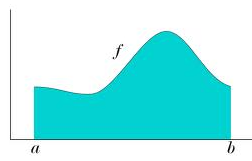 Area under a curve
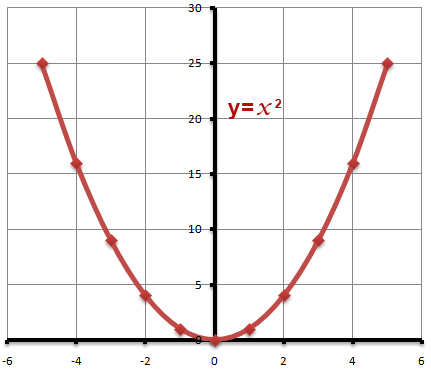 Where can you get Math help?
Math help for Free:      http://www.khanacademy.org/